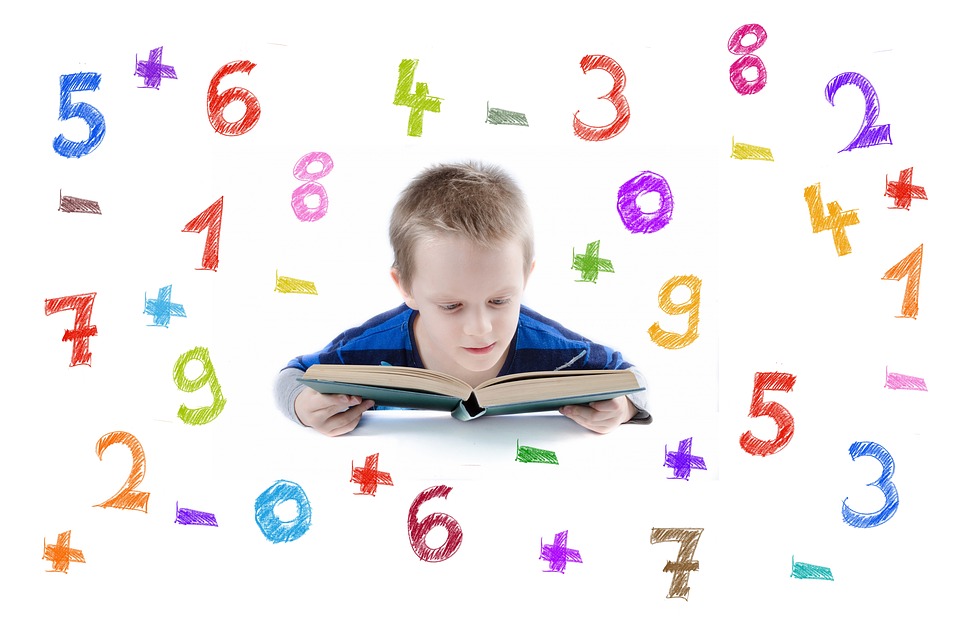 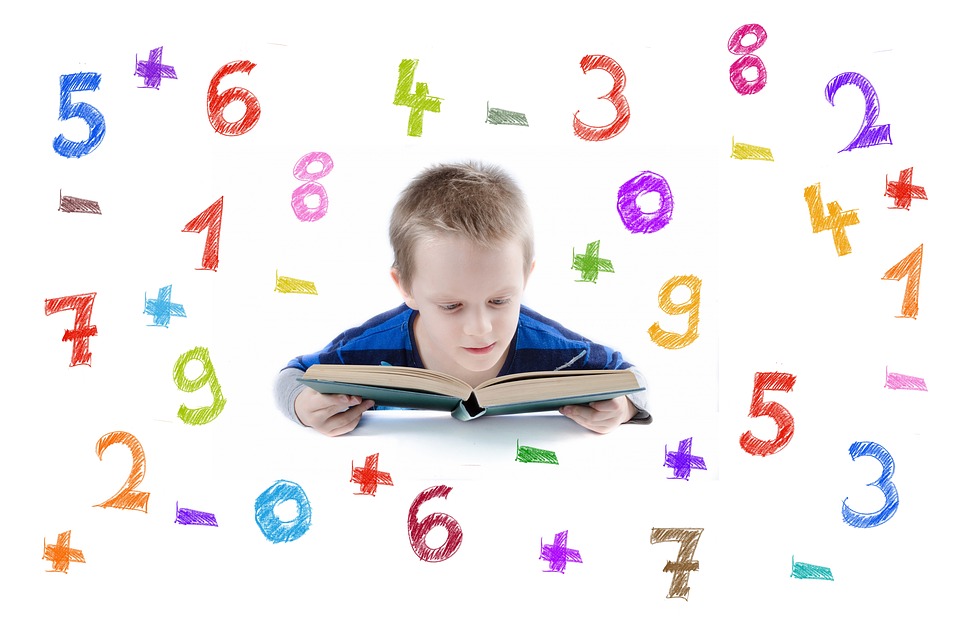 人教版小学数学一年级上册
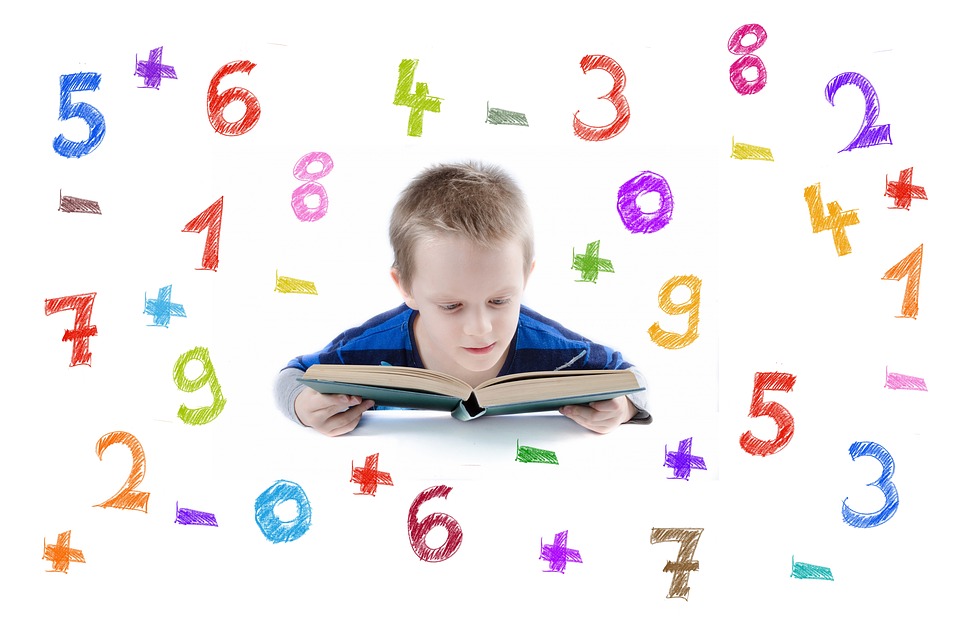 5.1  6和7的加减法
MENTAL HEALTH COUNSELING PPT
第五单元  6～10的认识和加减法
讲解人：PPT818  时间：20XX
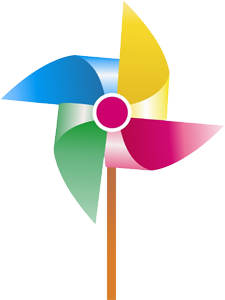 ＋
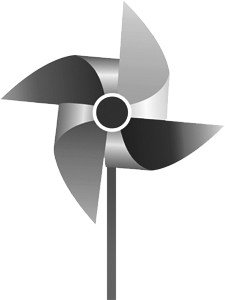 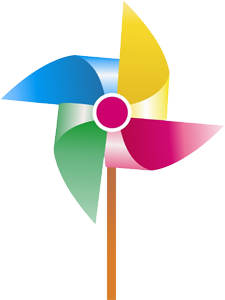 ＝
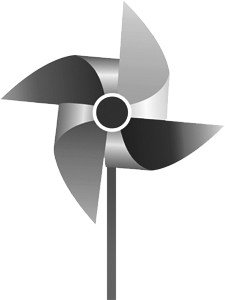 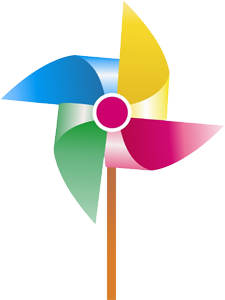 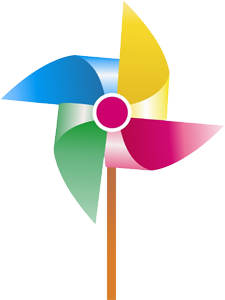 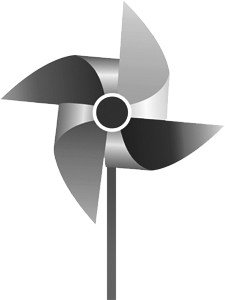 2
7
（个）
5
新知探究
？个
5
7
2
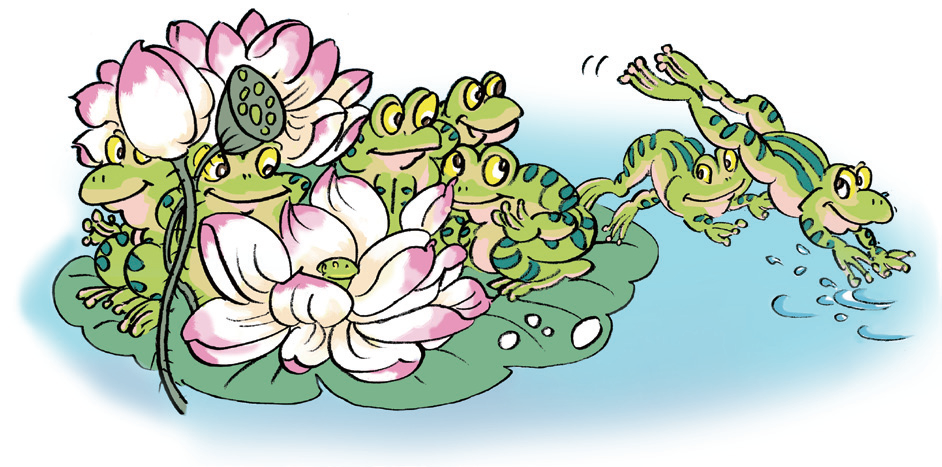 －
？只
＝
（只）
7只
新知探究
一共有7只，
跳走2只。
还剩5只。
4
2
？只
－
＝
6
（只）
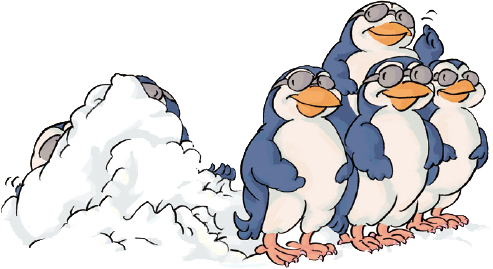 6只
新知探究
6
一共有     只，
右边有     只。
4
左边有几只？
左边有2只。
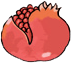 一共有       个    ，
摘了    个 。
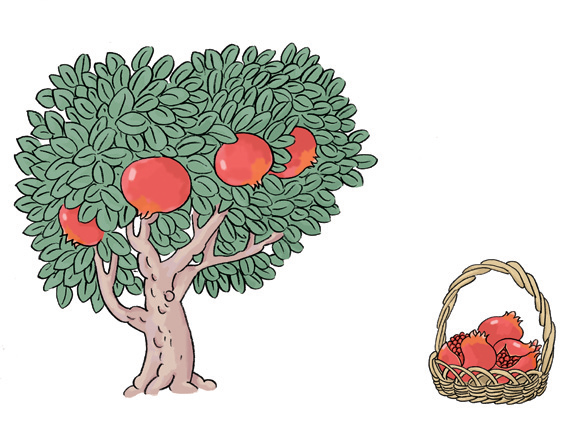 树上还有几个      ？
＝
－
3
4
7
（个）
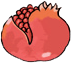 7个
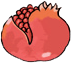 ？个
新知探究
7
3
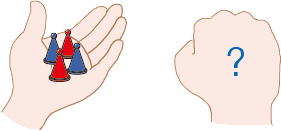 ＝
－
4
2
6
（个）
6个
新知探究
4
2
6
－
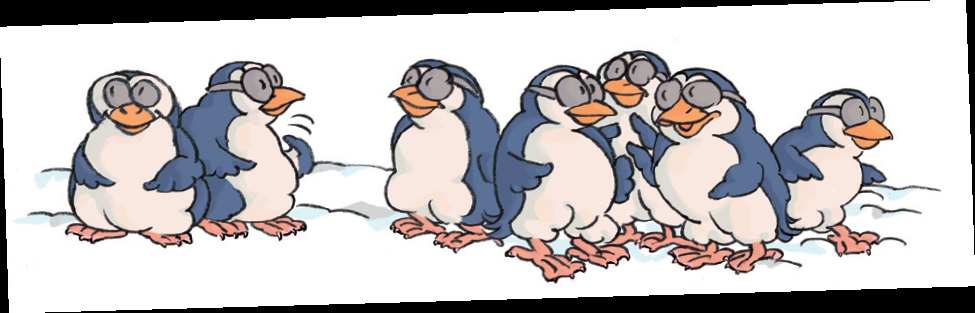 ？只
＝
＝
（只）
2
＋
7
5
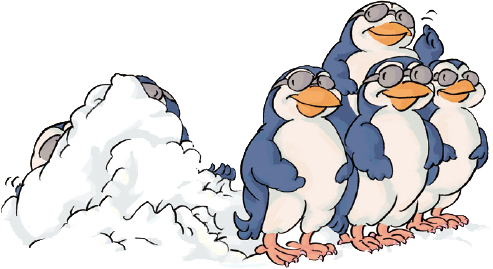 6只
？只
（只）
新知探究
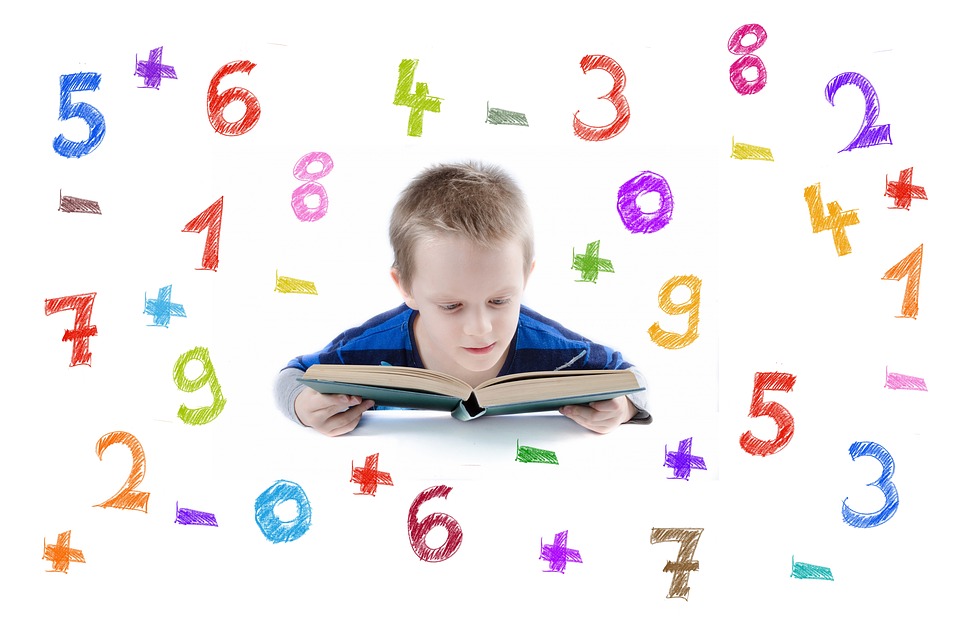 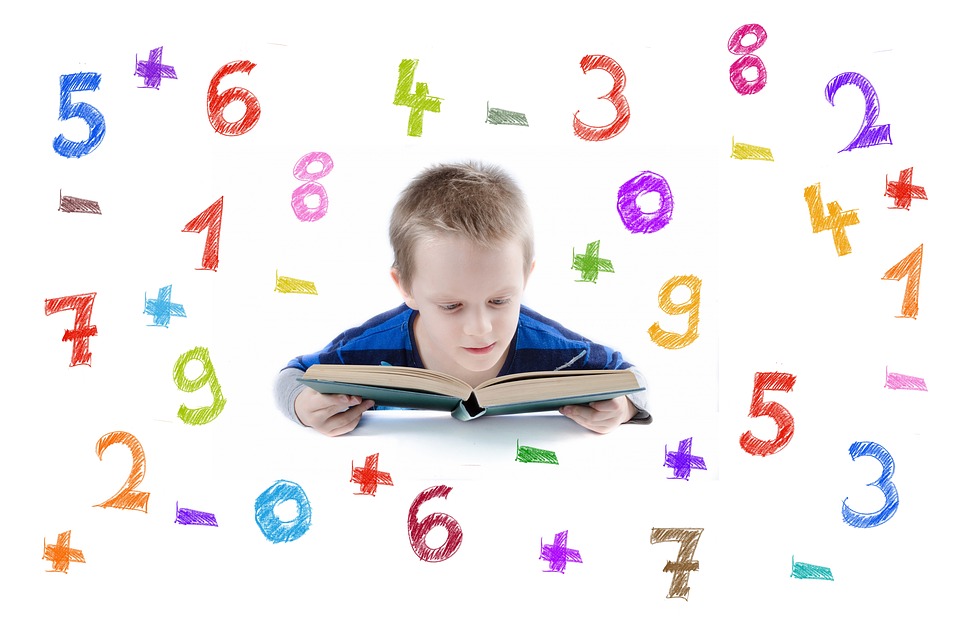 人教版小学数学一年级上册
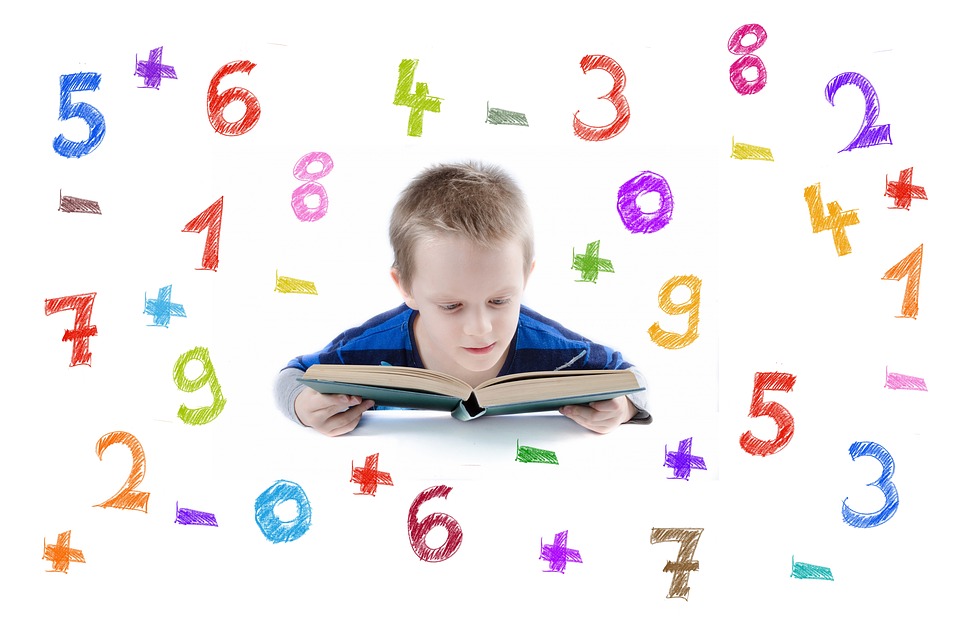 感谢你的聆听
MENTAL HEALTH COUNSELING PPT
第五单元  6～10的认识和加减法
讲解人：PPT818  时间：20XX